Презентація на тему: Романтизм та його представники
Роботу виконала: учениця 9 класу  Таганчанської ЗОШ Майстренко ІринаВчитель: Мінченко Ніна Петрівна
-2014-
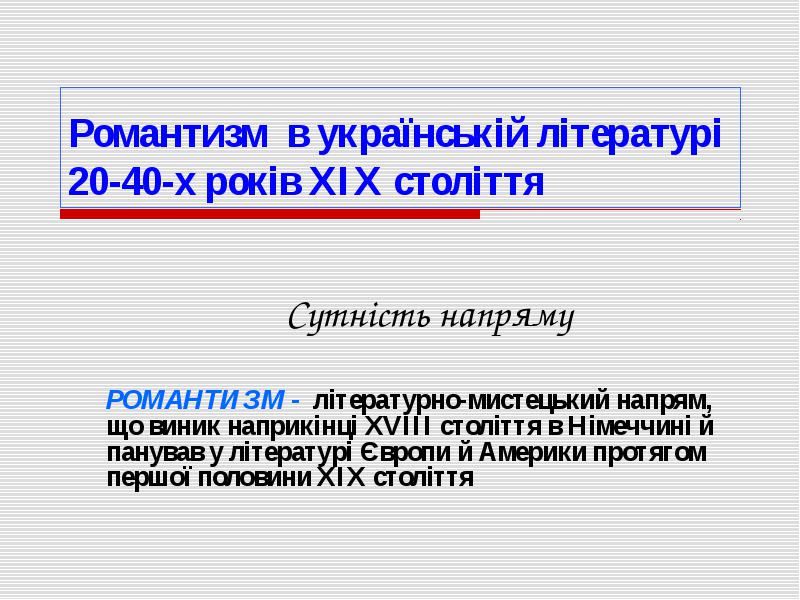 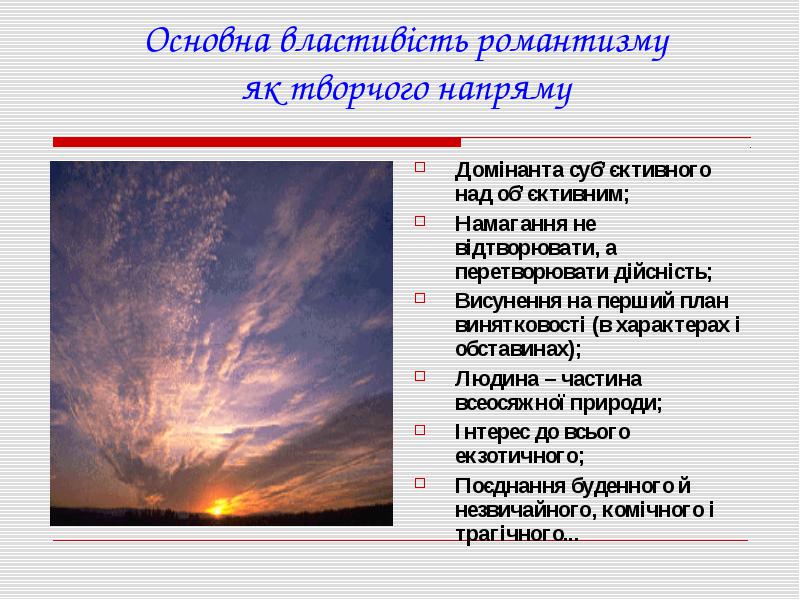 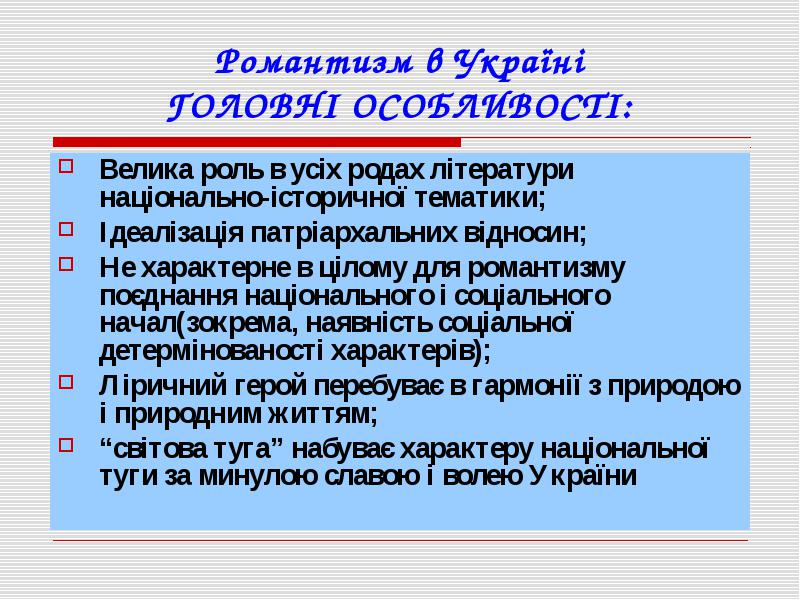 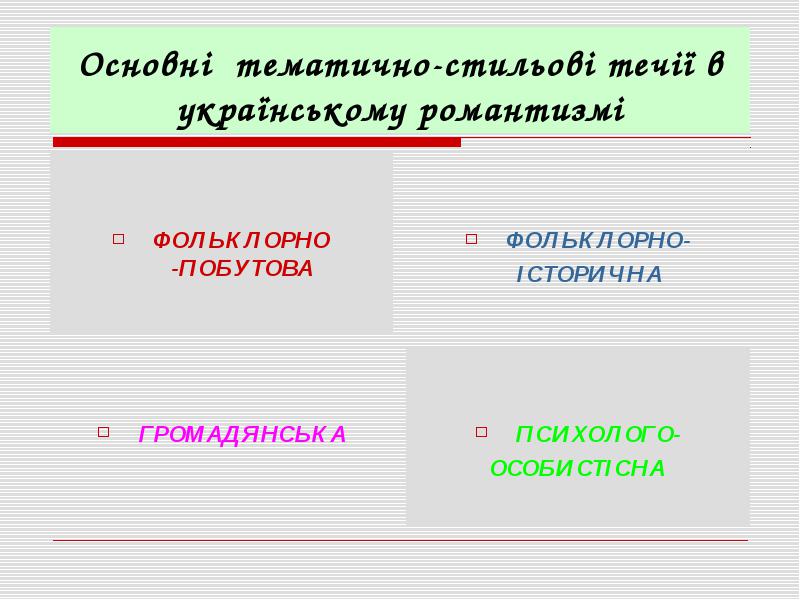 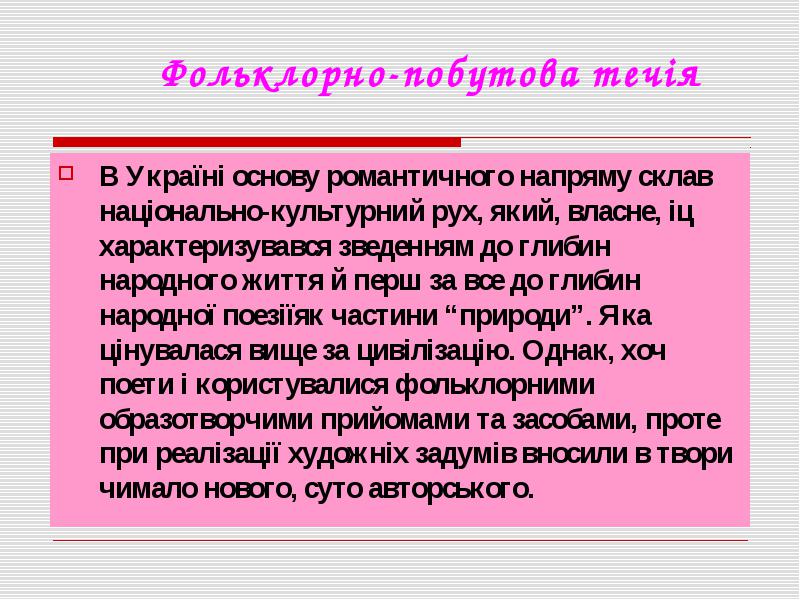 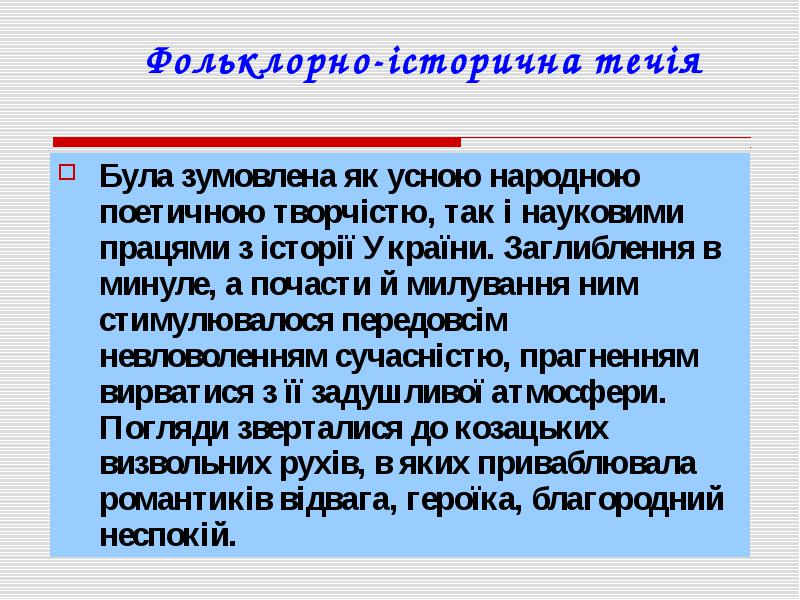 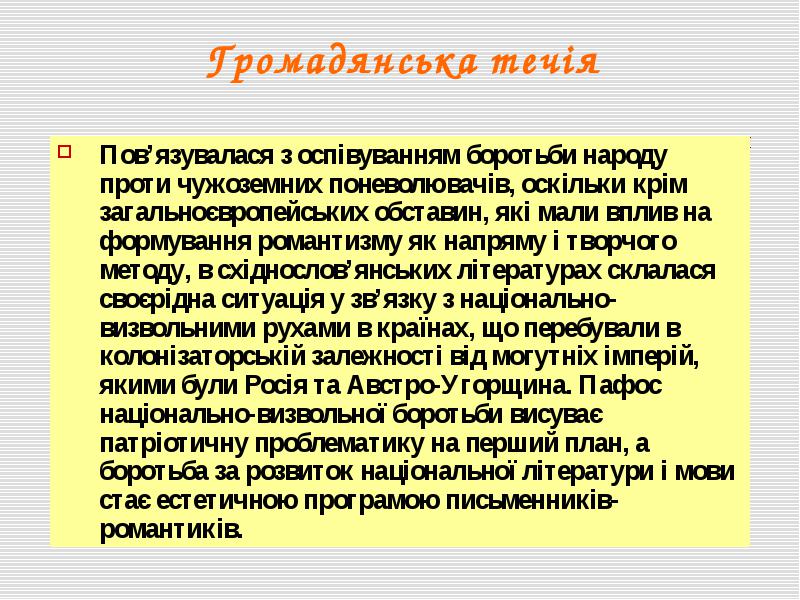 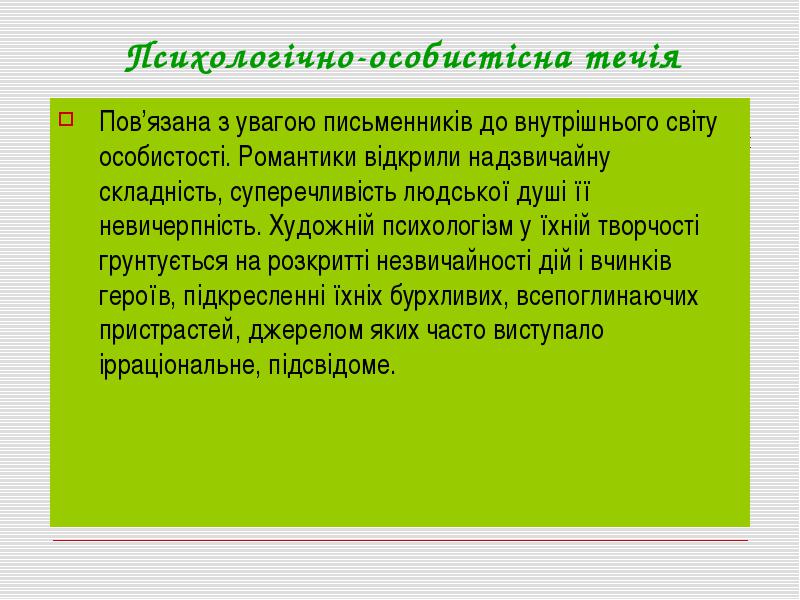 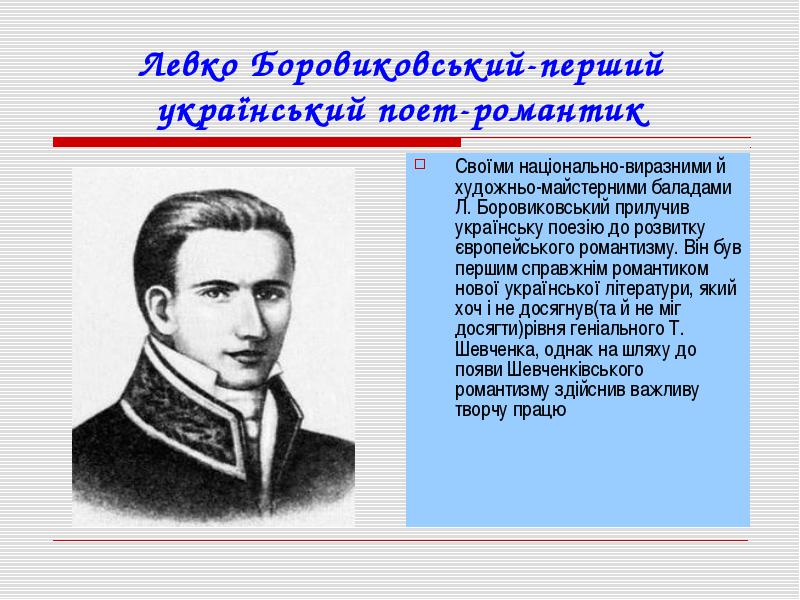 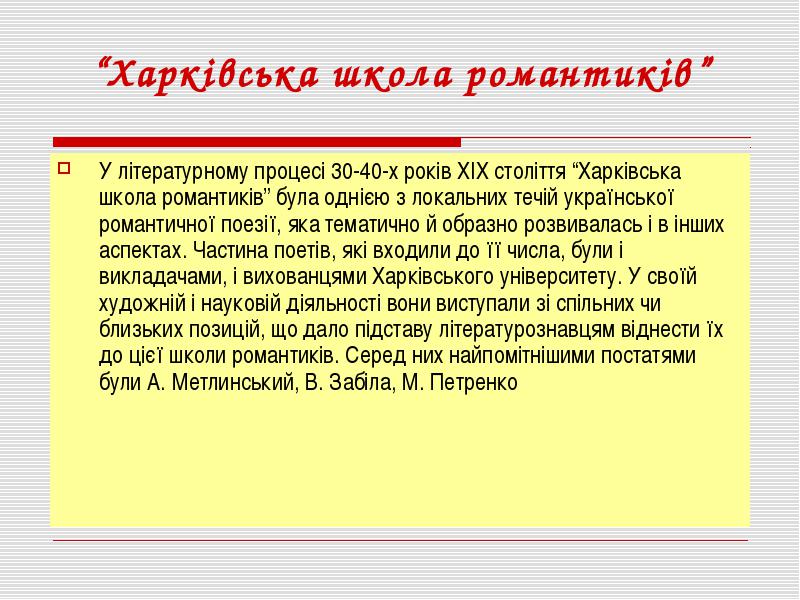 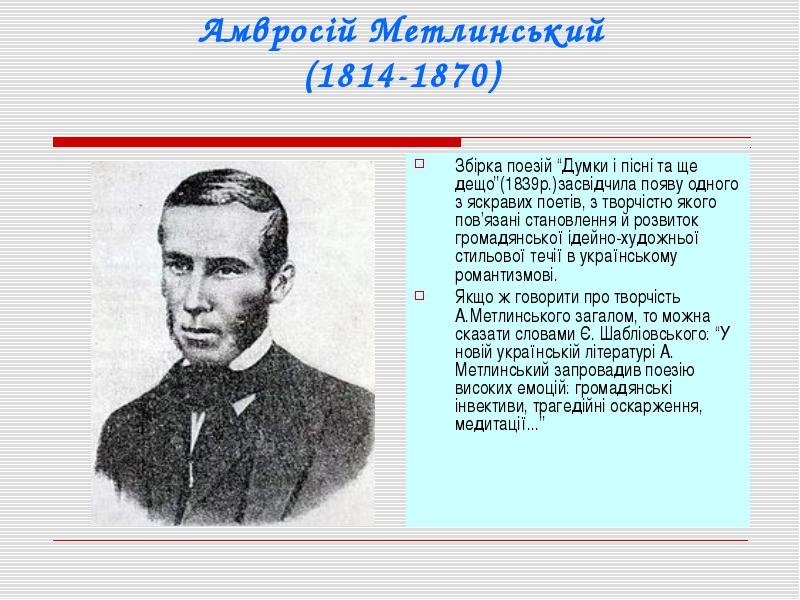 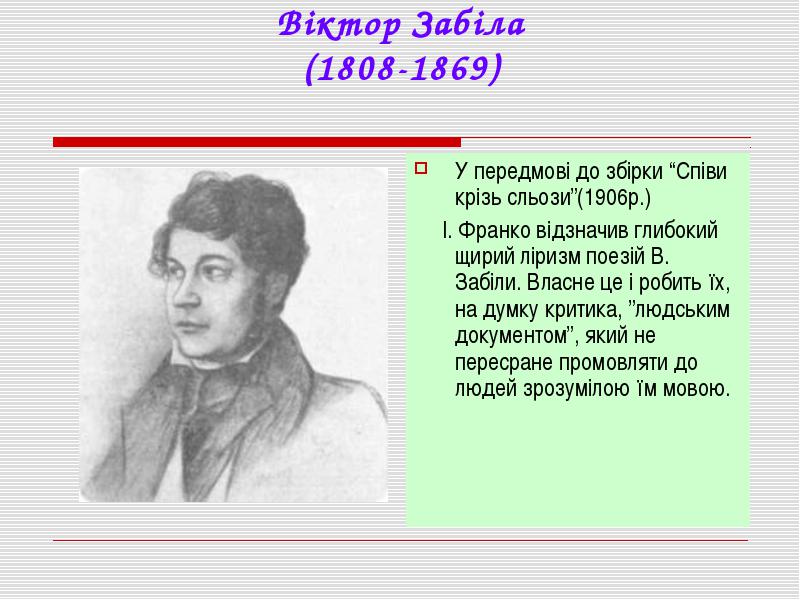 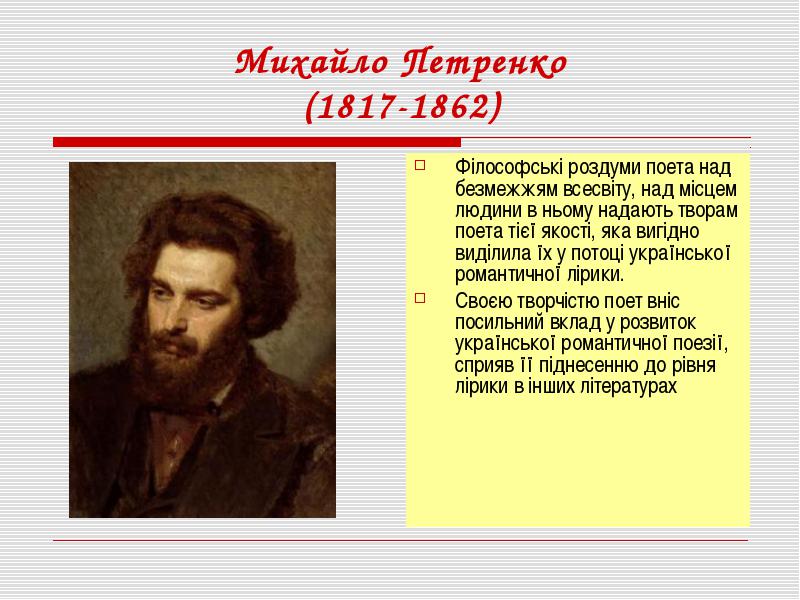 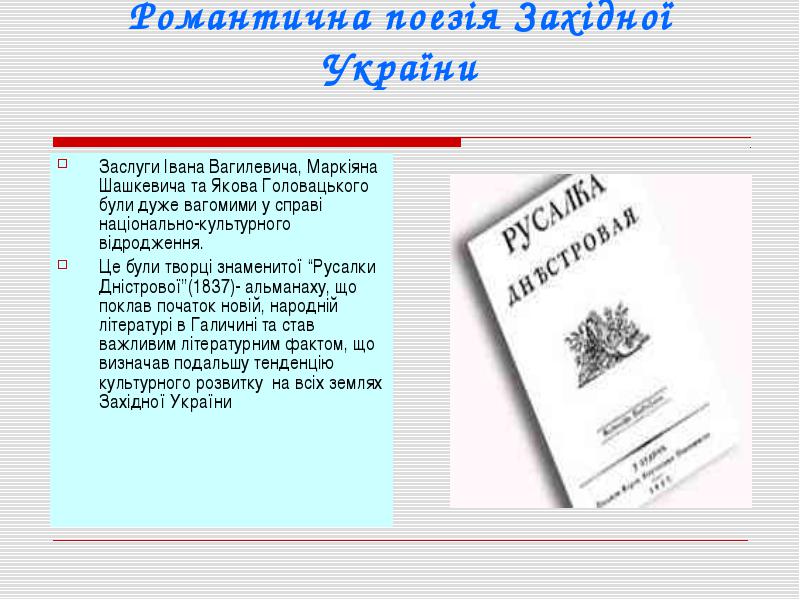 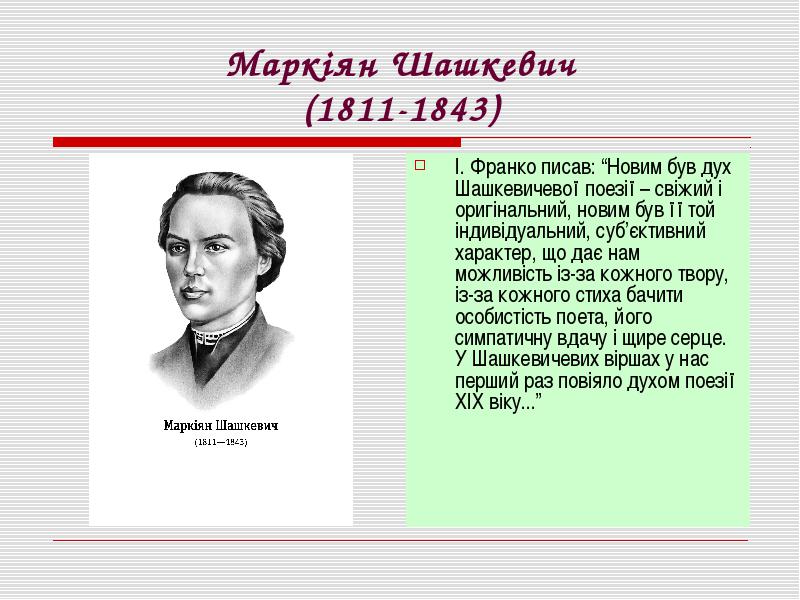 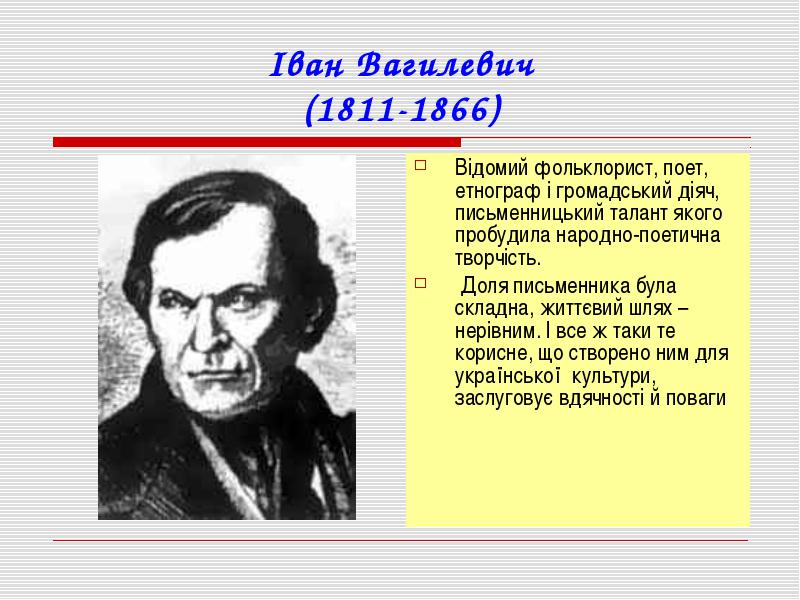 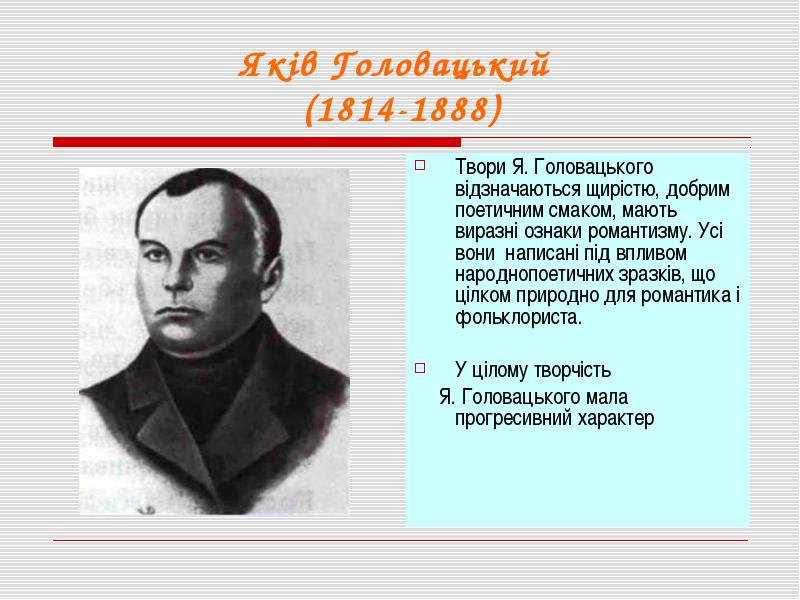 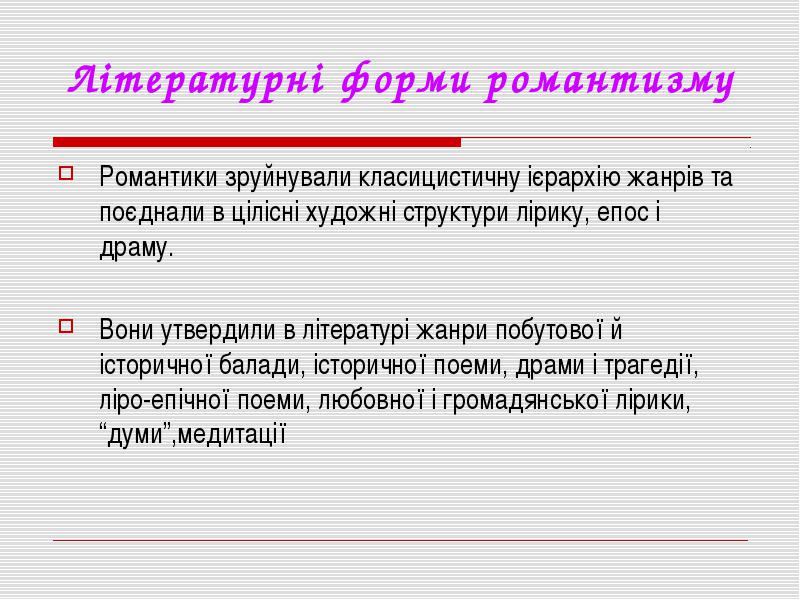 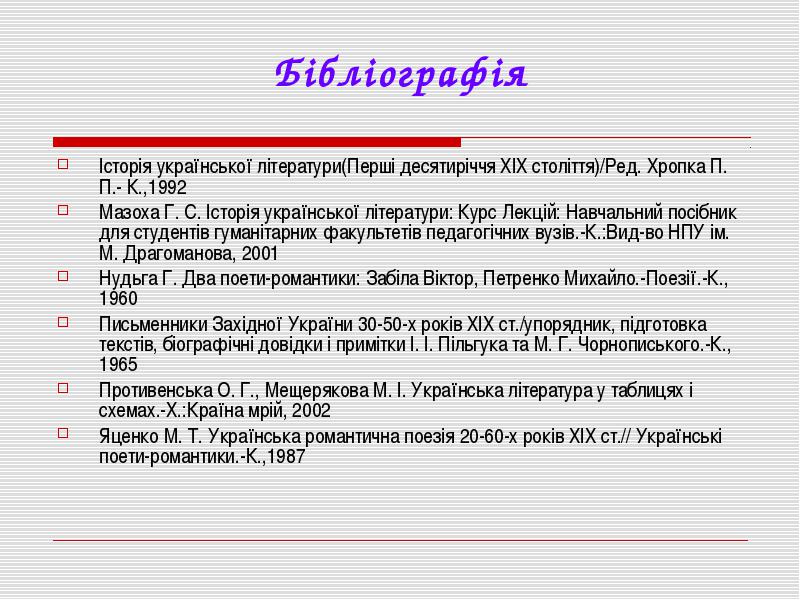 Дякую за увагу!!!